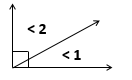 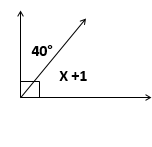 TeacherTwins©2016
Basic Angles Guided Notes

  What is a supplementary angle? ________________________________
__________________________________________________________

Example 1:  Angle 3 and angle 4 are supplementary. If < 4 is 126°, how many degrees is < 3?





Example 2:  Angle 1 and angle 2 are supplementary. If < 1 is 52° and < 2 is 
(2x + 2)°, what is the value of x? How many degrees is angle 2?




Practice
Identify the pairs of angles as complementary or supplementary or neither.

1). 45° and 54°       2). 136° and 44°      3). 76°and 104°     4). 26° and 64°

Find the value of “x” for each figure.


 5).                                                       6). 






7).                                                         8).
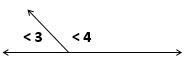 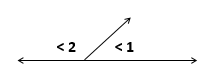 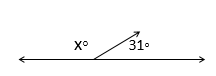 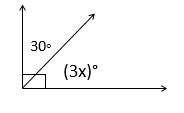 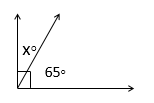 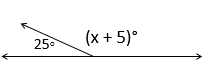 TeacherTwins©2016